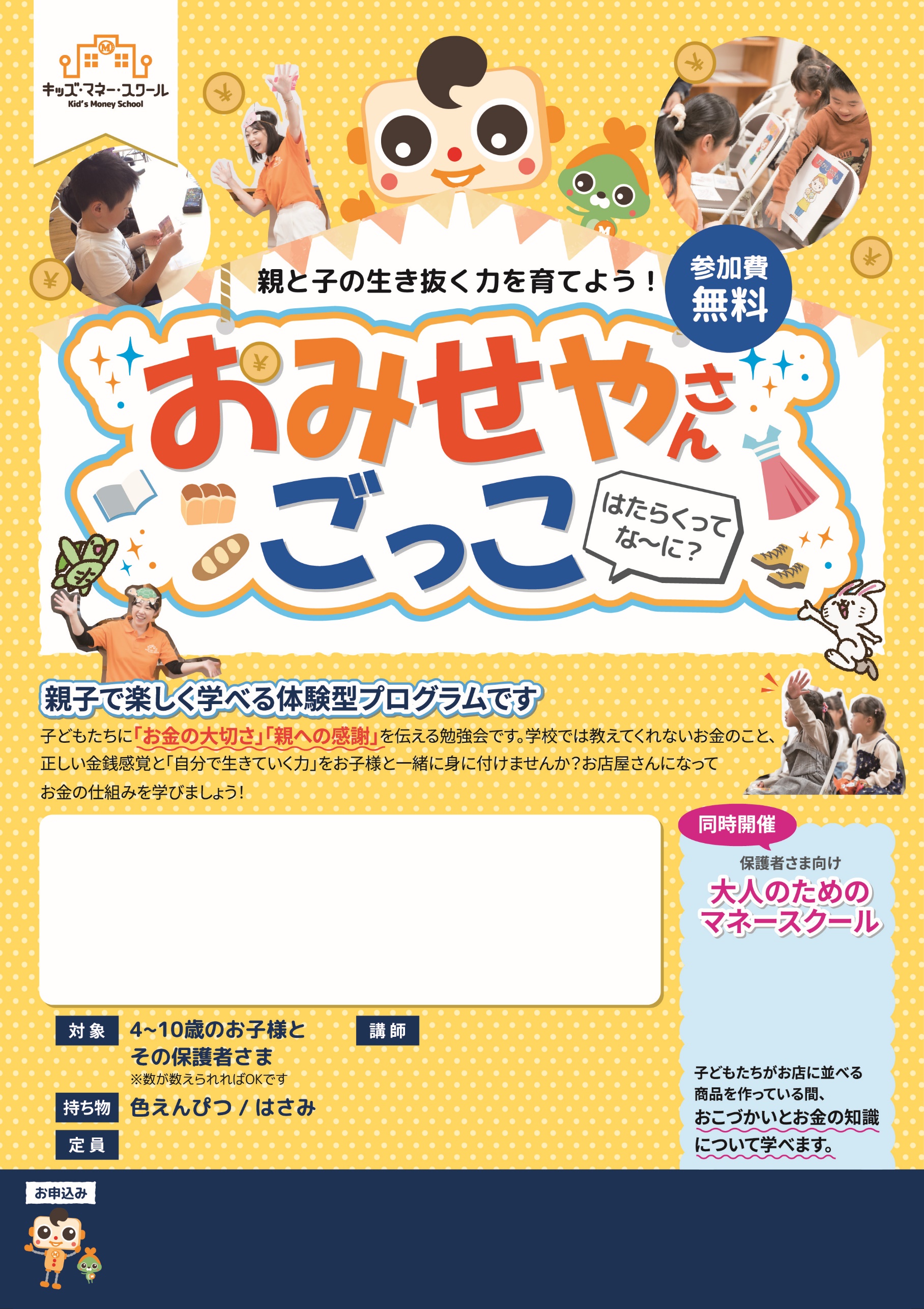 裏面もあるよ!!
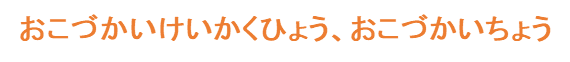 参加特典
12/3
12/10
２０２３年
２０２３年
日
日
10:00～13:00
10:00～13:00
※受付9時30分～
※受付9時30分～
14:00～17:00
14:00～17:00
広島市南区民文化センター
３Ｆギャラリー
広島市南区民文化センター
３Ｆギャラリー
※受付13時30分～
※受付13時30分～
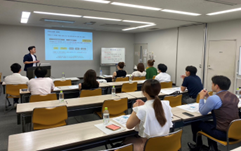 広島市南区比治山本町１６－２７
広島市南区比治山本町１６－２７
キッズマネースクール
認定講師
此本　和彦
１０組
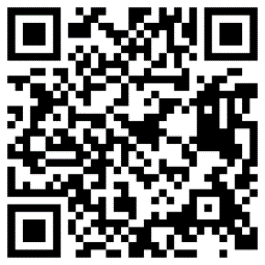 一般社団法人
日本子どもの生き抜く力育成協会
　　　広島おりづる校
　hiroshima.oriduru@gmail.com
 　担当者　原一仁　　080-5238-2387
お申し込みはこちら→
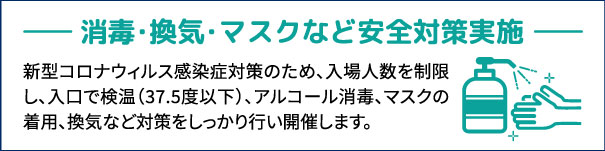 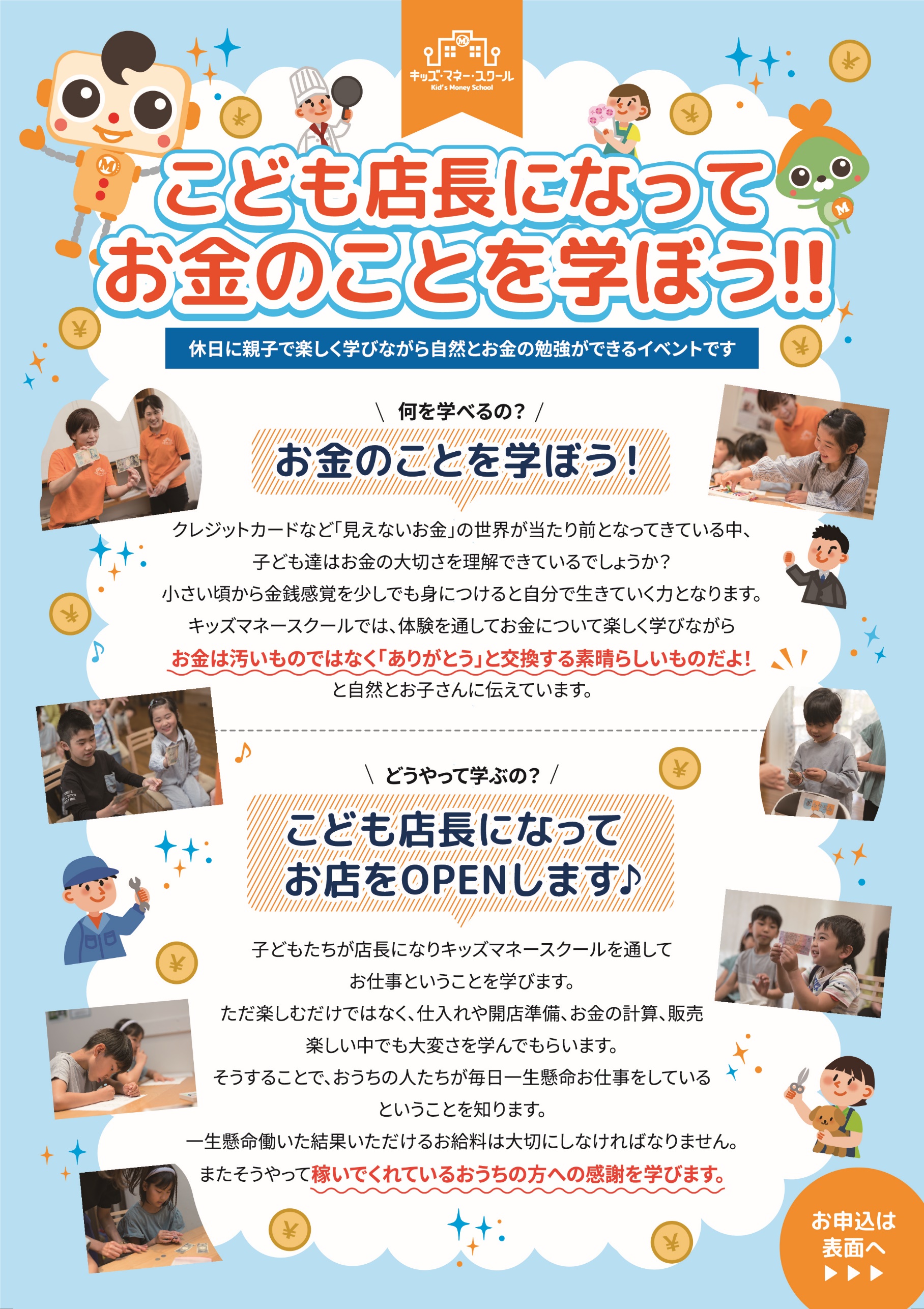